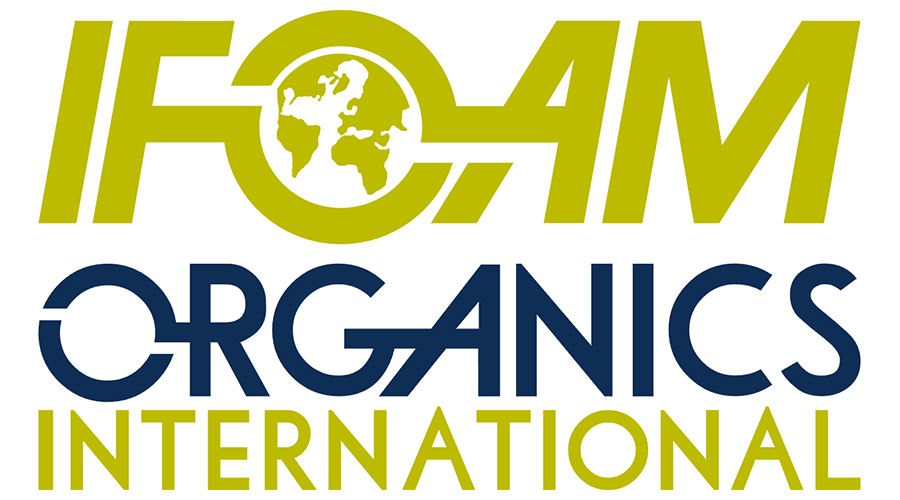 Biolandbau weltweit: Statistiken 2020 – Grafiken
Medienmitteilung FiBL und IFOAM – Organics International, 15. Februar 2022
Forschungsinstitut für biologischen Landbau, CH-Frick und IFOAM – Organics International, DE-Bonn
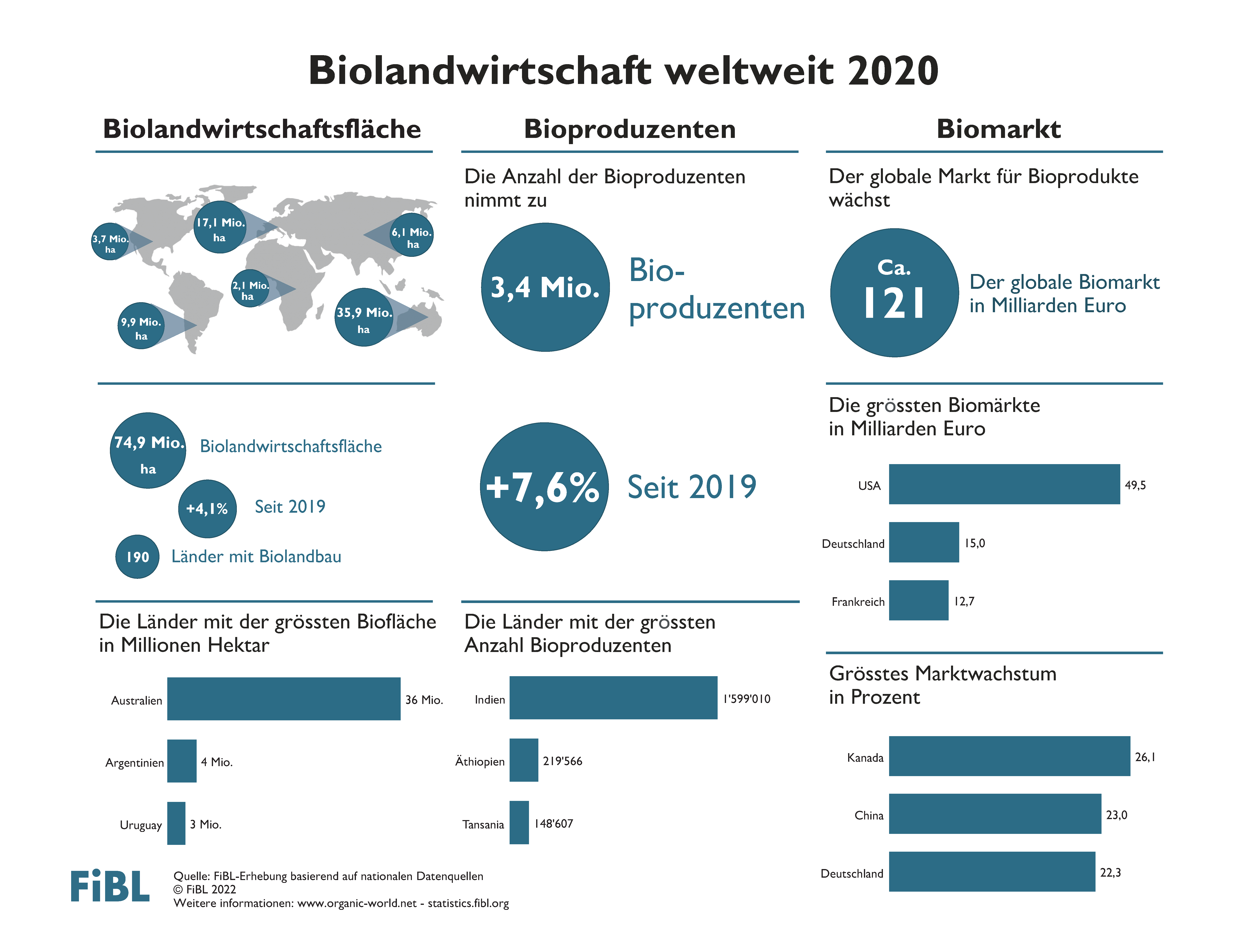 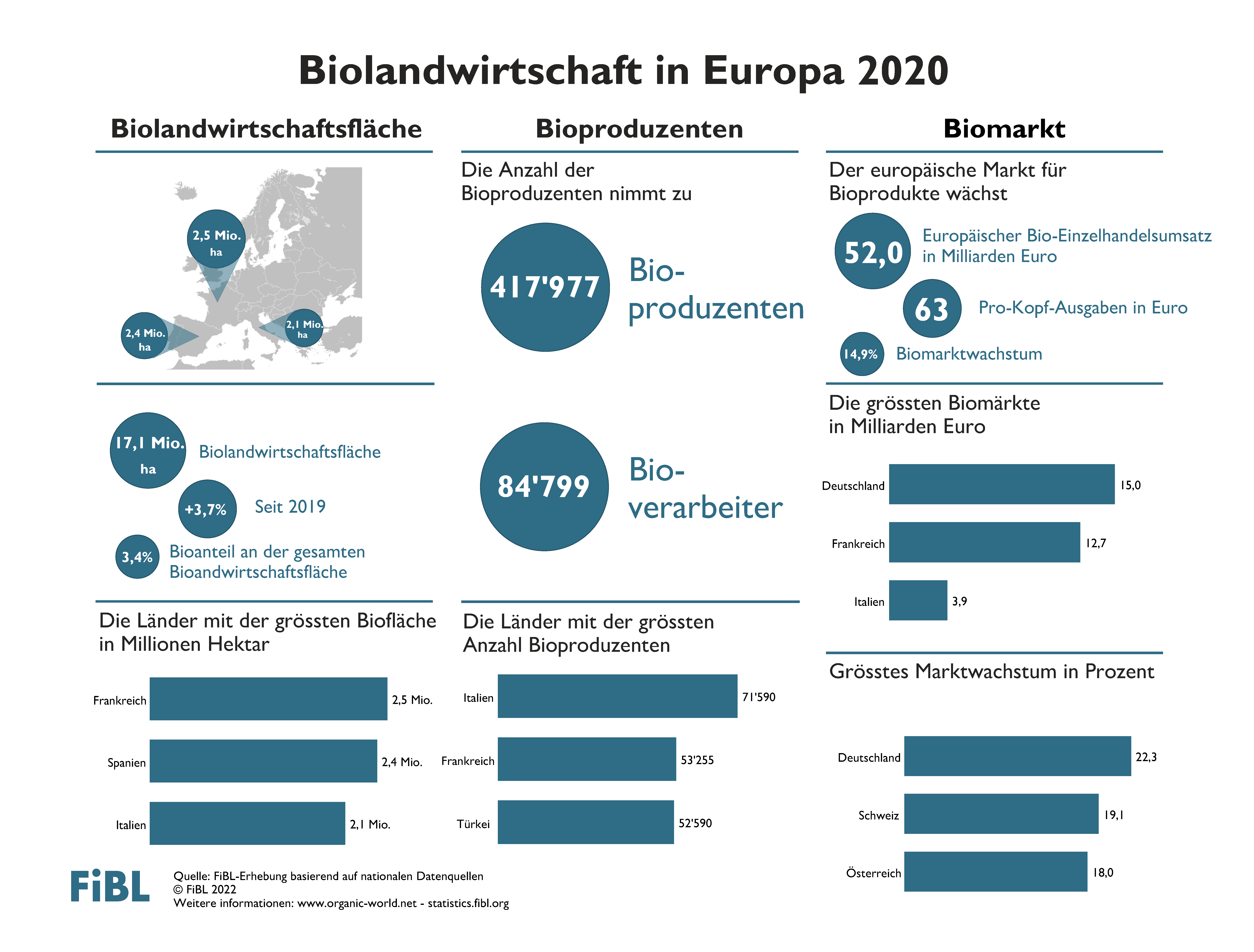 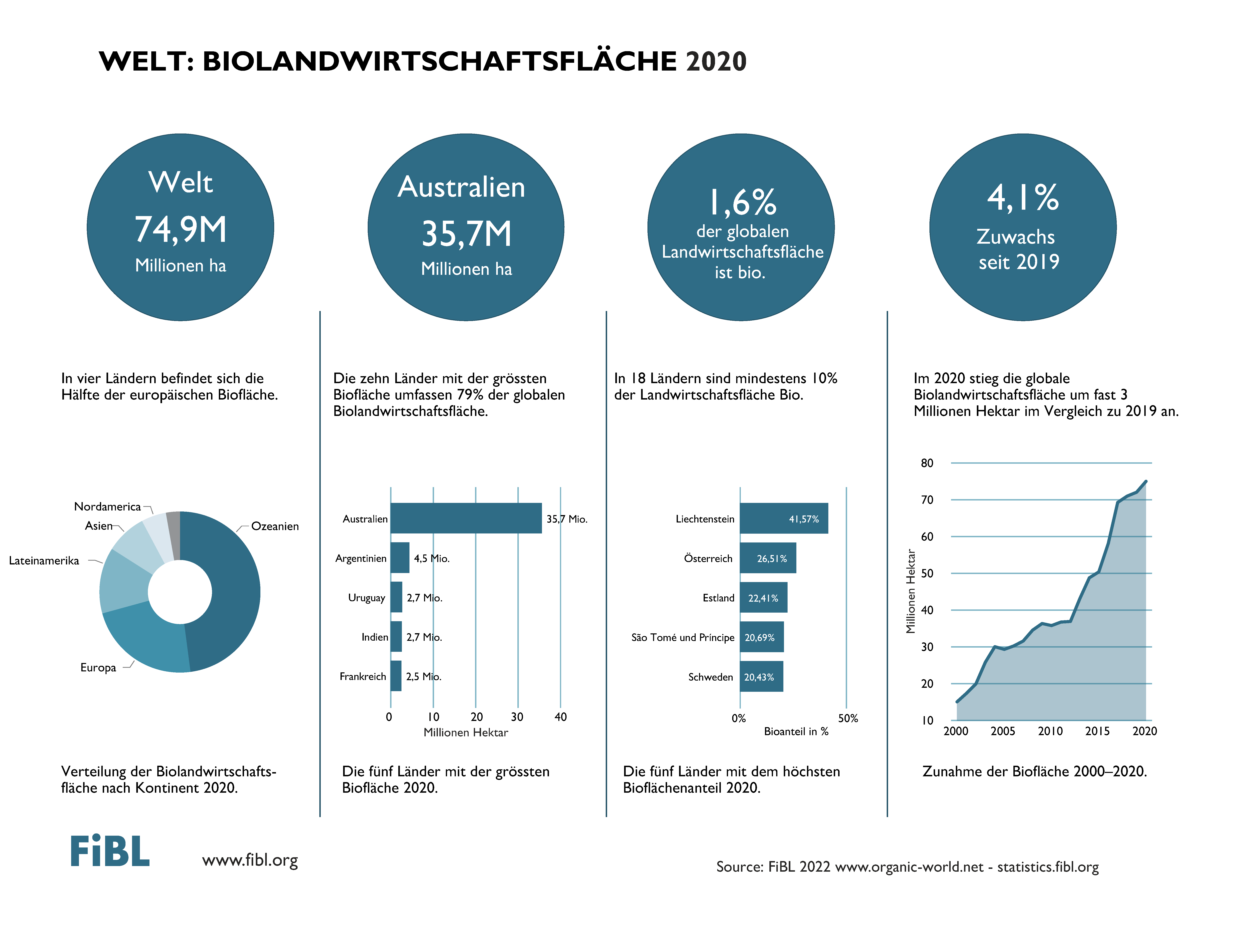 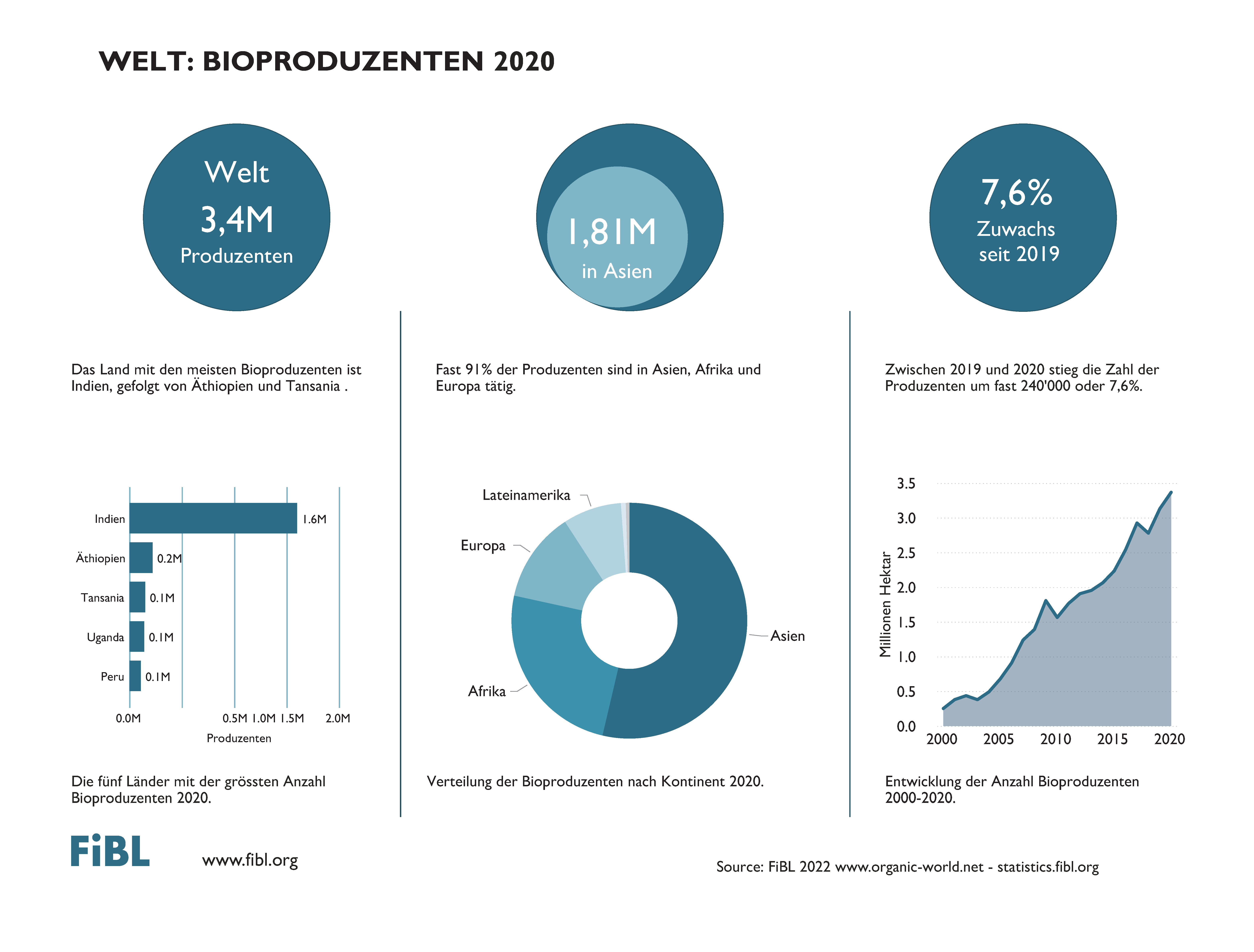 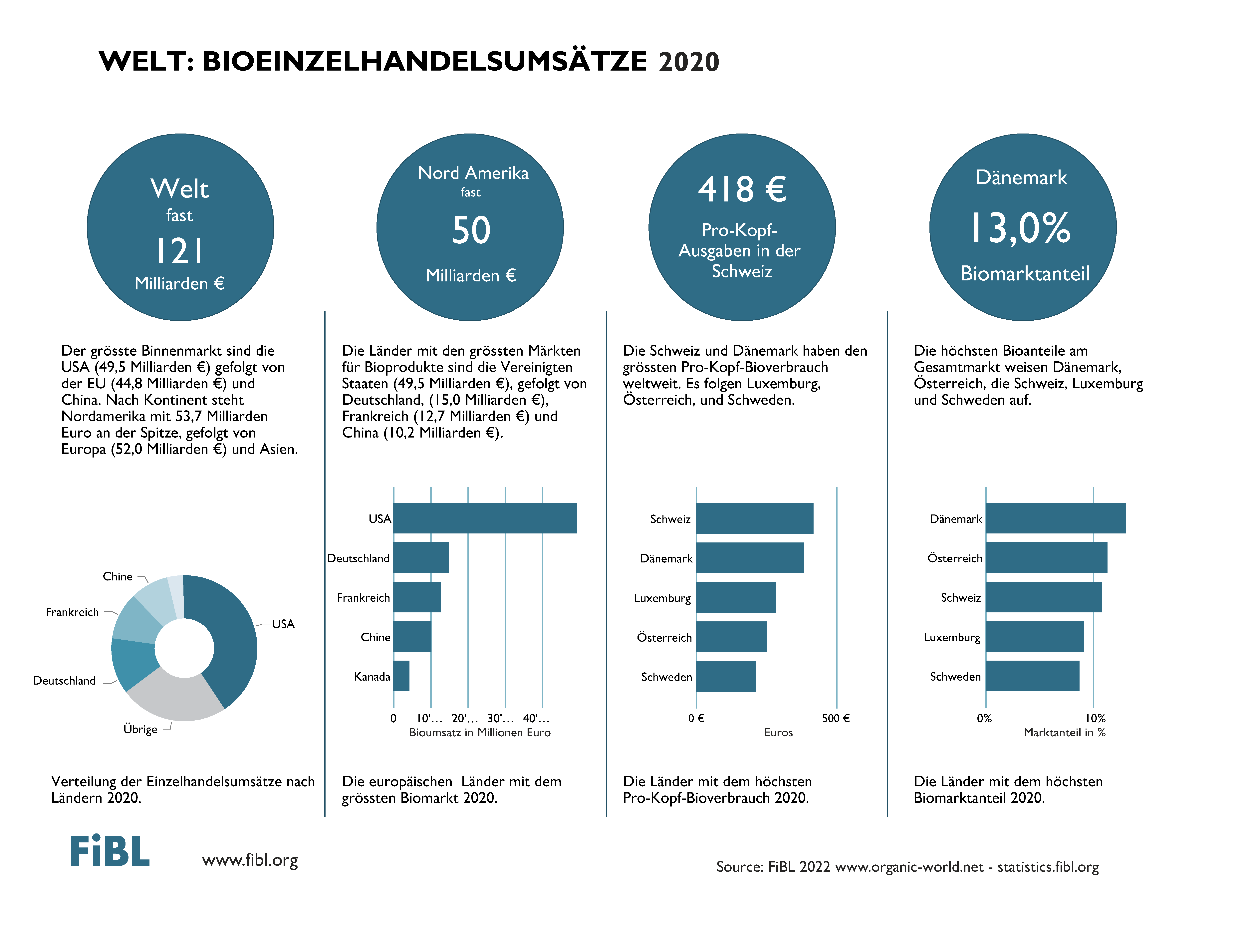 Unterstützer
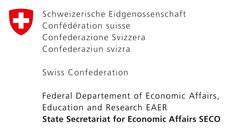 The Schweizer Staatssekretariat für Wirtschaft SECO
Coop Fonds für Nachhaltigkeit
NürnbergMesse/BIOFACH
IFOAM – Organics International
Über 200 Experten trugen Daten und Fachwissen bei.
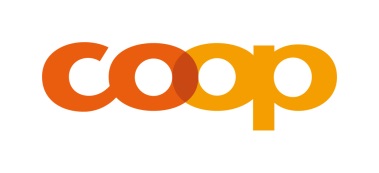 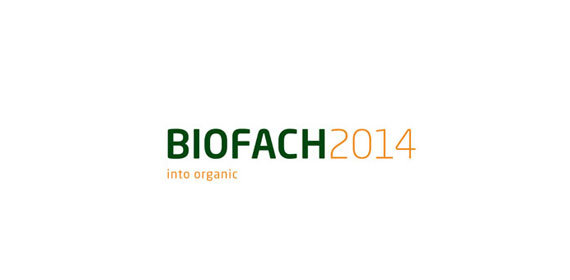 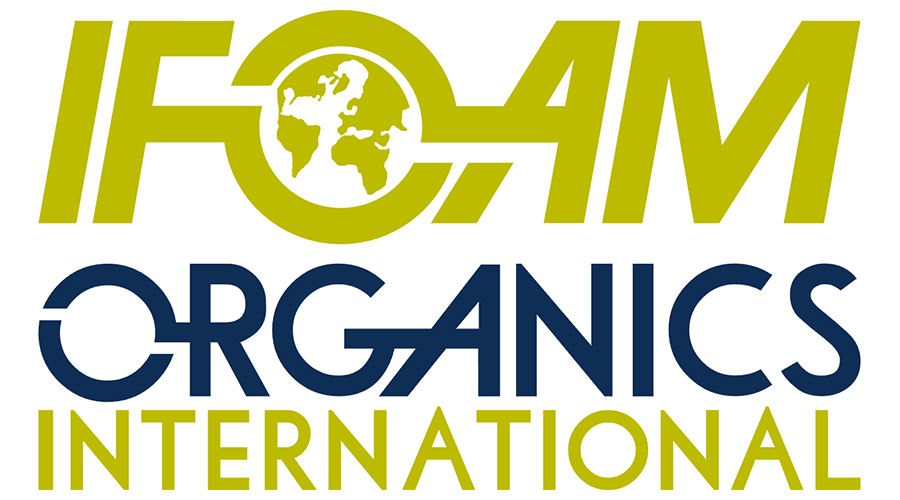 The World of Organic Agriculture 2022www.organic-world.net
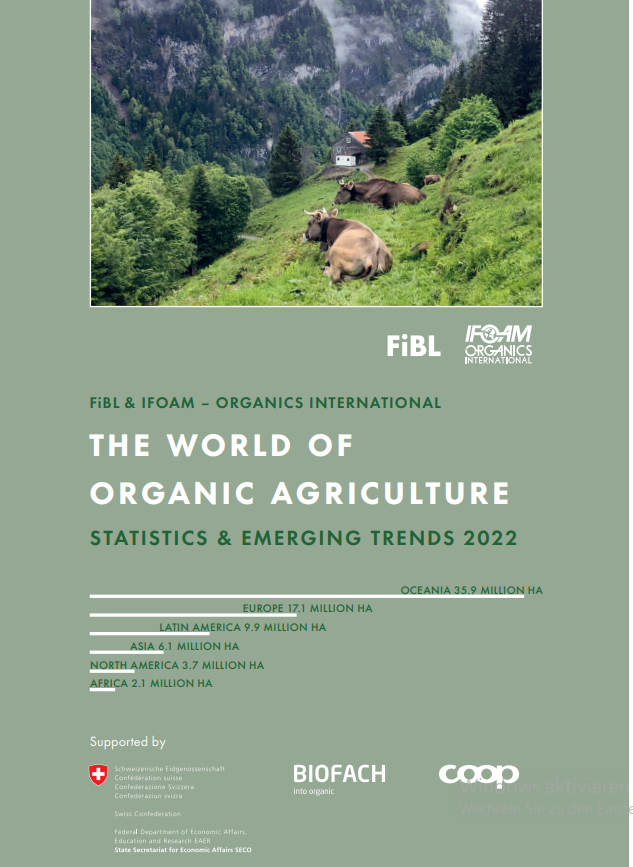 Willer, Helga, Jan Trávníček, Claudia Meier and Bernhard Schlatter (Hrsg.) (2022): The World of Organic Agriculture. Statistics and Emerging Trends 2022. Research Institute of Organic Agriculture (FiBL), Frick, and IFOAM – Organics International, Bonn. 
Abrufbar unter at www.organic-world.net/yearbook/yearbook-2022 
FiBL-Shop, Nr. 1344: https://www.fibl.org/de/shop
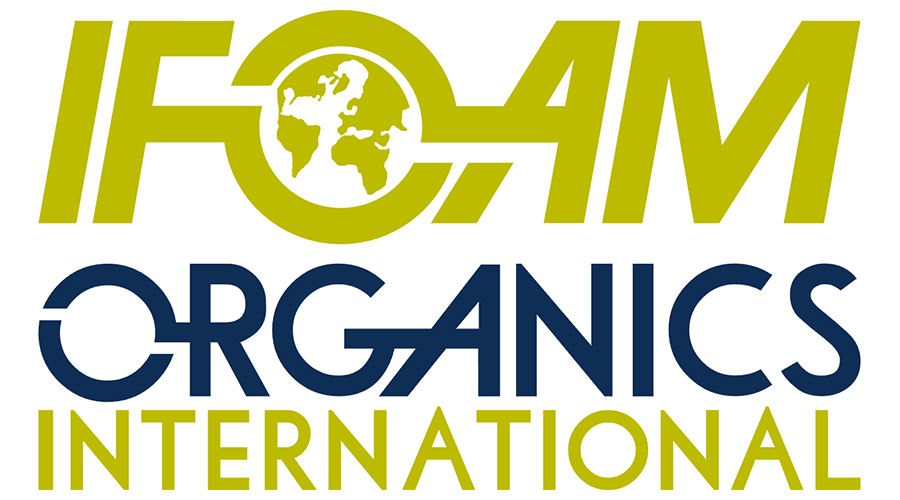 Contact
Helga WillerForschungsinstitut für(FiBL)Ackerstrasse 113, 5070 Frick, SwitzerlandTel. +41 79 218 0626helga.willer@fibl.org www.fibl.orgwww.organic-world.net; statistics.fibl.org
FiBL online
www.fibl.org
www.bioaktuell.ch
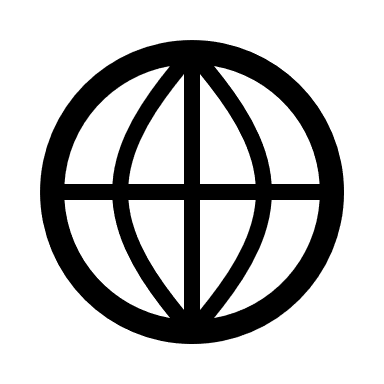 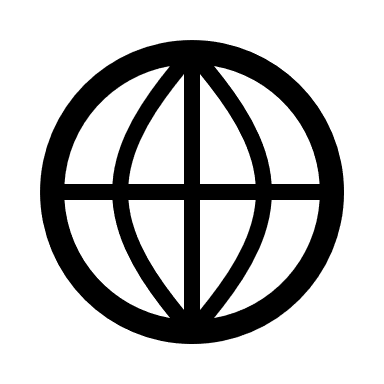 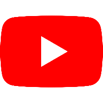 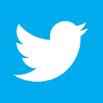 fiblfilm
@fiblorg
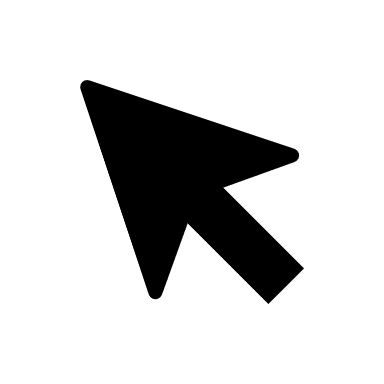 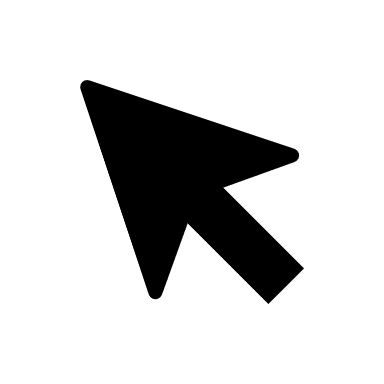 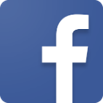 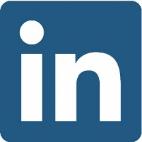 @FiBLaktuell
linkedin.com/company/fibl